Welcome to  Summer Term 2021
L1 Speaking, Listening and Communication exam
Week 8: Aims and objectives
Listen to a presentation
Give a presentation
Have a discussion







.
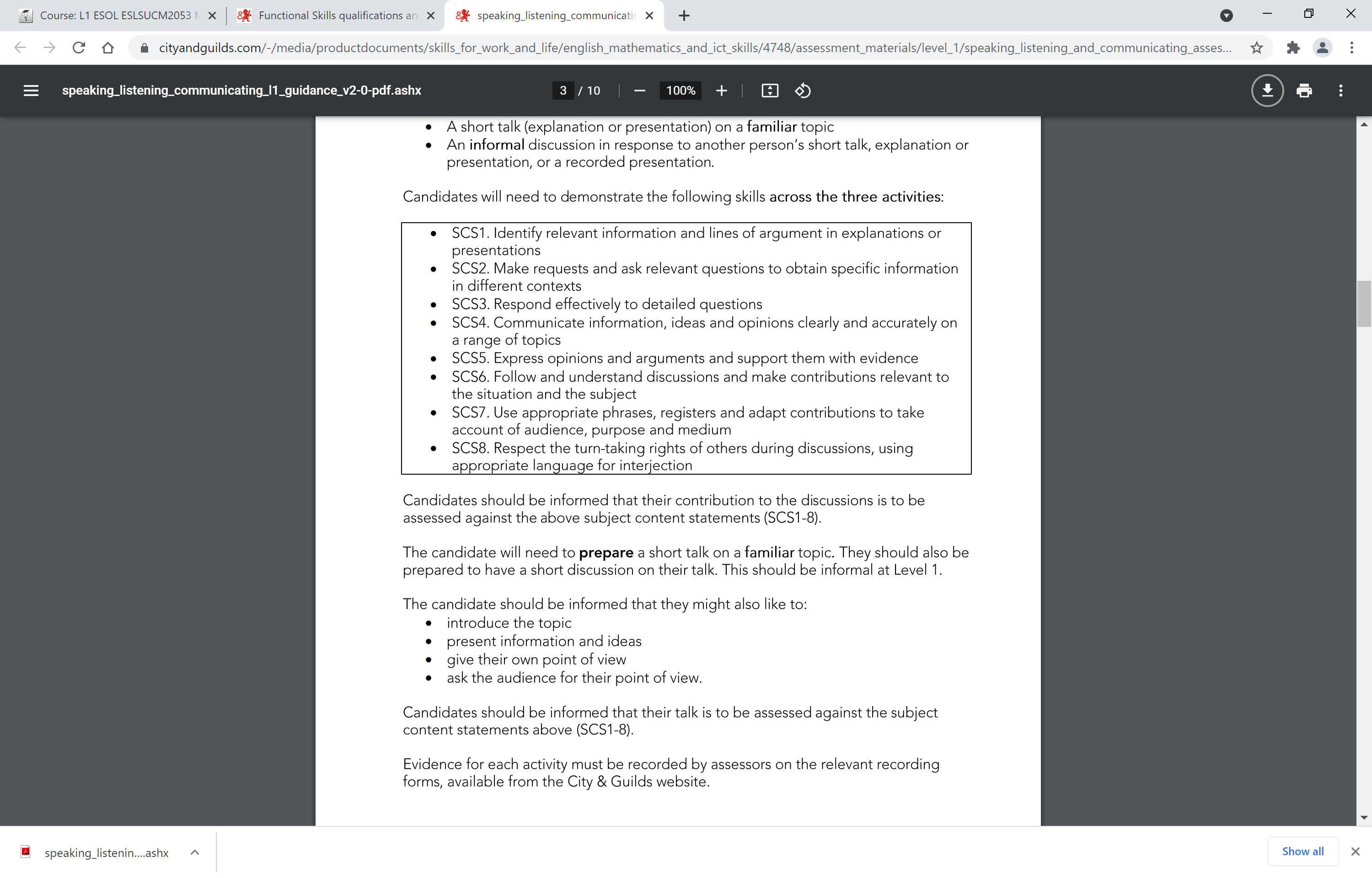 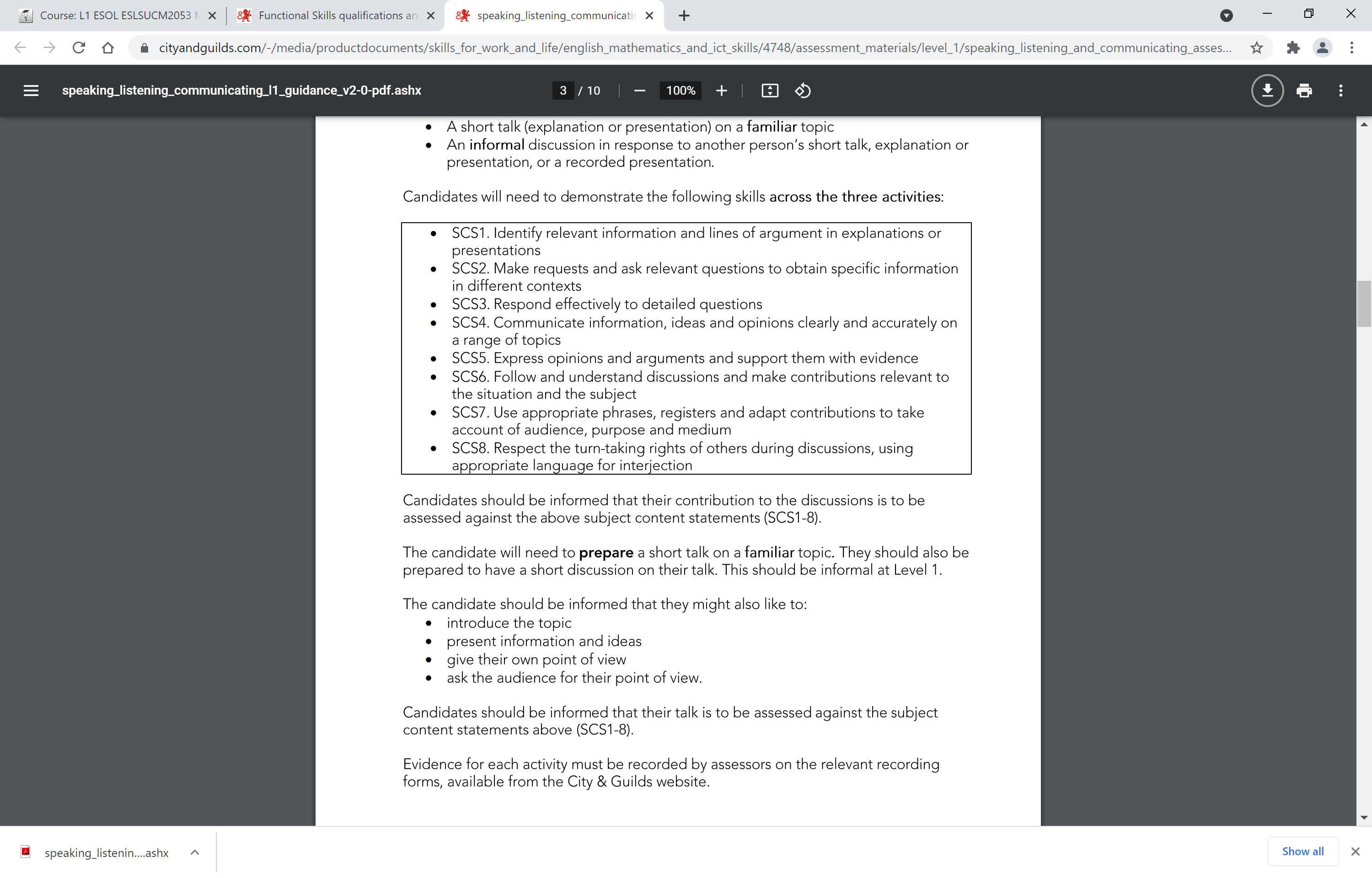 What do you think about U.K. holidays?
Summary of lesson
In the lesson, you…(change the verb to its past form) 



Take part in a SLC exam
6/28/2021
11
The end
12
Conversation segment


Suggest a topic that you would like to talk about…
the most popular topic wins and you will talk about that.

It can be about anything (non-political):


Any interesting facts you recently learned/discovered
Arts and culture
Books
13
References
14